Unit 12 Organic Chemistry
Ms. Randall
Lesson 1:  What is an Organic Compound?				
 
Objective:
Differentiate between an organic compound and an inorganic compound
Explain why organic properties make them insoluble in water and have relatively low BP
Differentiate between saturated and unsaturated hydrocarbons
Determine the name of alkanes, alkenes and alkynes using Table P and Q
Organic Chemistry
Study of carbon containing compounds
Organic Compound: Contains CARBON and HYDROGEN

Major sources of organic compounds are:
 petroleum, coal, wood, plants, & animals
Properties of Carbon
Carbon forms 4 COVALENT BONDS which may be single, double or triple
Due to 4 unpaired electrons
Shape is tetrahedral
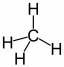 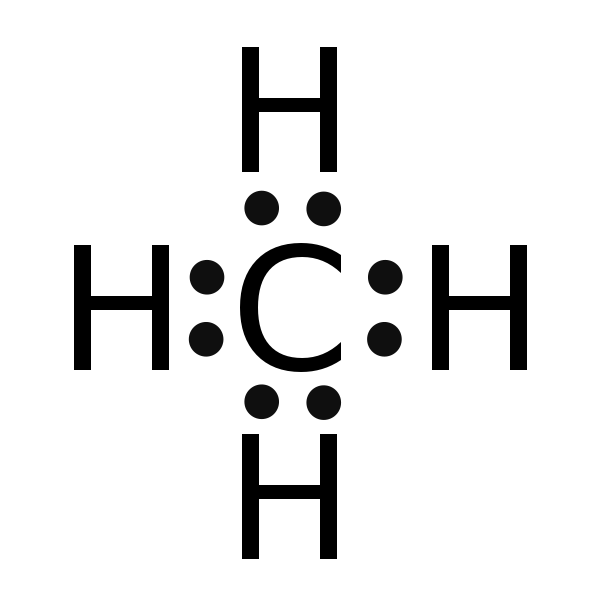 Χ
●
C
●
●
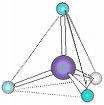 Χ
Χ
Χ
●
Types Of Bonds
Single Bond – single covalent bond in which they share 1 pair of electrons. (2 e-)
●
●
C
C
●
●
●
●
C
C
●
●
Double Bond – carbon atoms may share 2 pairs of electrons to form a double bond.
●
●
●
●
C
C
C
C
●
●
●
●
Triple Bond – carbon atoms may share     3 pairs of electrons to form a triple bond.
●
●
C
C
C
C
●
●
●
●
●
●
HYDROCARBONS
Organic compounds that ONLY contain CARBON and HYDROGEN
HOMOLOGOUS SERIES
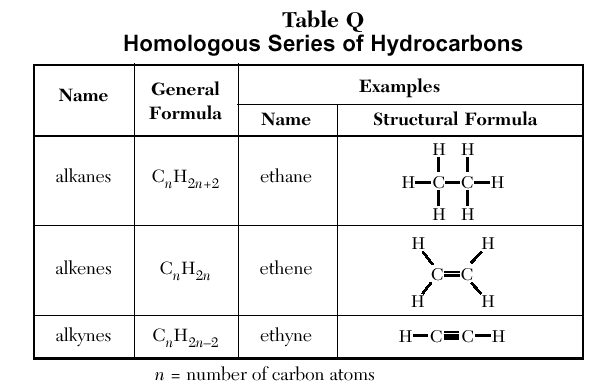 Group of organic compounds with similar properties and structures
TABLE Q gives the general formula and examples (name and structure)
1. SATURATED HYDROCARBONS
Contains SINGLE bonds ONLY!!
number of hydrogen is maximized (saturated)


Example:
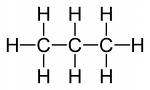 ALKANES
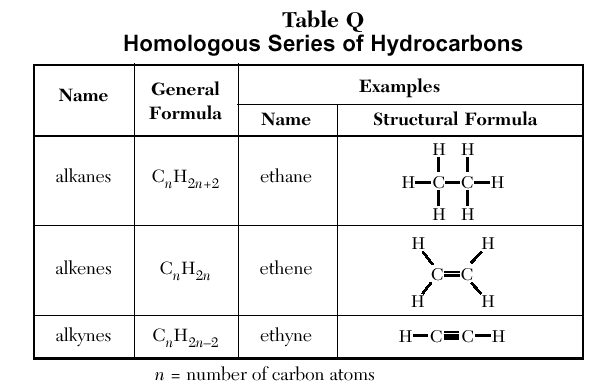 Group of SATURATED hydrocarbons with the general formula: CnH2n+2

Used as burning FUELS 
Example:  propane
NAMING ALKANES
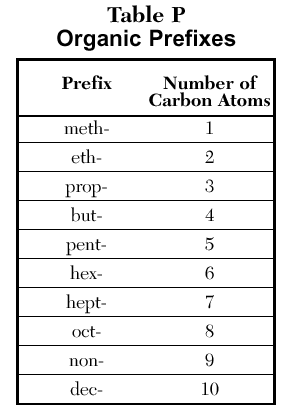 Count up the # of carbons

Use TABLE  P to determine the prefix

Name ends in -ANE
12
Example: C5H12
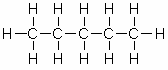 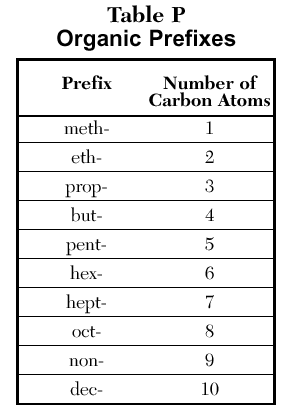 3
4
5
1
2
5 carbons (5 = pent)
All single Bonds (ANE)
C5H2(5)+2    

Name: PENTANE
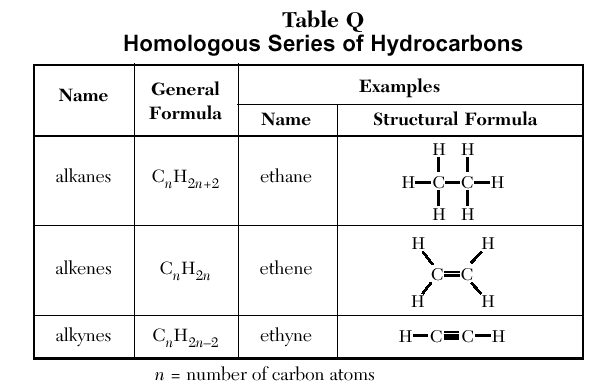 PRACTICE: Name  the following Alkanes
CH4
 
C2H6
Methane

Ethane
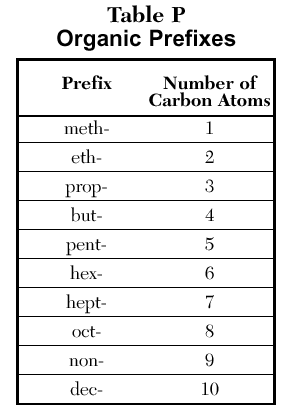 2. UNSATURATED HYDROCARBONS
At least 1 double or triple bond between carbons
(not saturated with hydrogens)
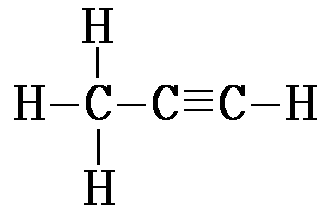 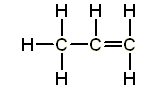 ALKENES
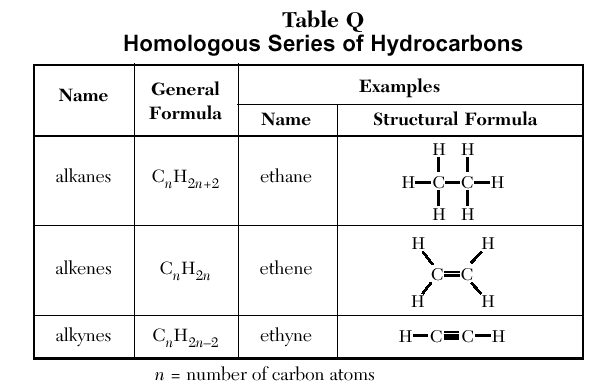 Group of UNSATURATED hydrocarbons with the general formula: CnH2n
Contains 1 Double Bond
Always twice as many hydrogens as carbons in formula
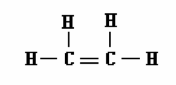 NAMING ALKENES
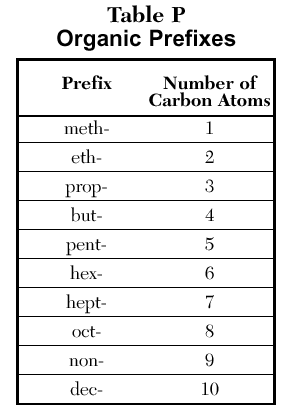 Same as naming alkanes except:
Name ends in ENE
EXAMPLE: C5H10
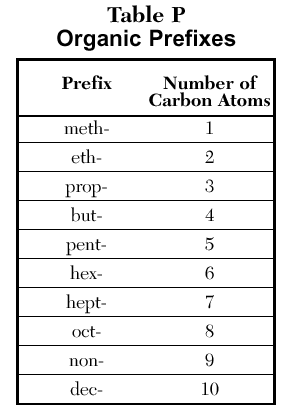 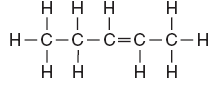 5 carbons (5 = pent)
Contains Double Bond (ENE)
C5H2(5)

Name: PENTENE
PRACTICE: Name the following ALKENES
C2H4
C4H8
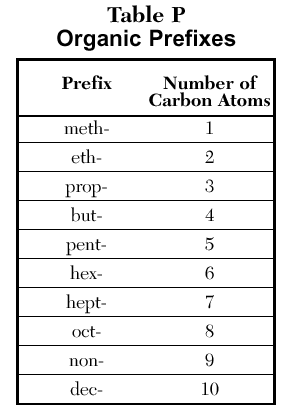 Ethene
Butene
ALKYNES
Group of UNSATURATED hydrocarbons with the general formula: CnH2n-2
Contains 1 TRIPLE BOND
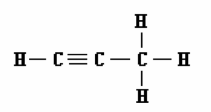 NAMING ALKYNES
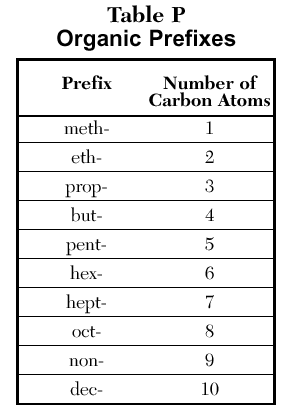 Same as naming alkanes and alkenes except:
Name ends in YNE
Example:  C5H8
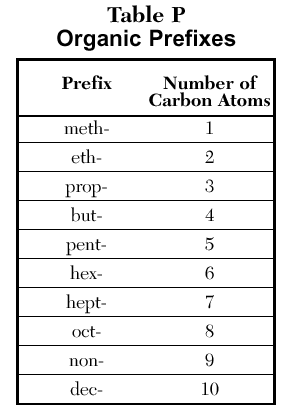 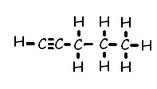 5 carbons (5 = pent)
Contains TRIPLE Bond (YNE)
C5H2(5)-2

Name: PENTYNE
Check your understanding and practice
Lesson 2: Structural formulas				
 Objective:
Differentiate between the structural formulas of alkanes, alkenes and alkynes
Construct structural formulas of alkanes, alkenes, and alkynes
Types of Formulas
MOLECULAR FORMULA-shows the # OF ATOMS of each ELEMENT in a compound; least informative formula
STRUCTURAL FORMULA- diagram of the molecular structure of compound
CONDENSED STRUCTURAL FORMULA- each carbon is written separately followed by atoms bonded to it.
C2H6





CH3CH3
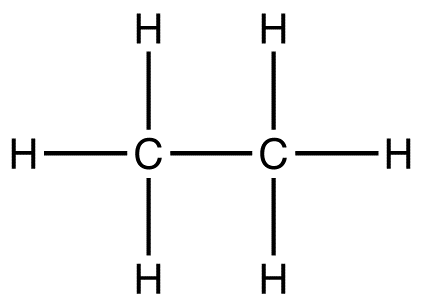 Drawing Structural Formulas of Alkanes
Use TABLE P and TABLE Q to determine # of CARBON and HYDROGEN

Remember each Carbon must have FOUR bonds
Example: Structural Formula for Methane
H
CH4
H
H
C
H
Example: Structural and Condensed Structural Formula for Ethane
H
H
C2H6
H
H
C
C
H
H
CH3CH3
Drawing Structural Formulas of Alkenes
Same as Alkanes except….
If there are more than 3 carbons you need to give the location of DOUBLE BOND

Always START numbering the carbons at the end CLOSEST to the double bond
Example: ETHENE
H
H
C2H4
H
H
C
C
H
H
CH2CH2
Example: PROPENE
H
H
C3H6
H
C
C
C
H
H
H
CH3CHCH2
Example: BUTENE
C4H8
H
H
H
4
3
2
1
H
C
C
C
C
H
H
H
H
CH3CH2CHCH2
1- Butene
Check your understanding and practice
Lesson 3: Branched alkanes					
 
Objective:
Determine the name of branched alkanes
Naming Branched Alkanes
When naming branched alkanes, name the longest chain of CARBONS and use that as the ‘last name.’ Then name the shorter chains ALKYL GROUP, specifying the position of each branch. Also make sure that your branches are numbered as low as possible.
Locating the Parent Chain
These are all just butane!!!
NAMING ALKYL GROUPS (Branches)
Count # of carbons in alkyl group (branch)
 
Use prefix (TABLE P)

Add Suffix “yl” to prefix

   Ex. –CH3   (Methyl)
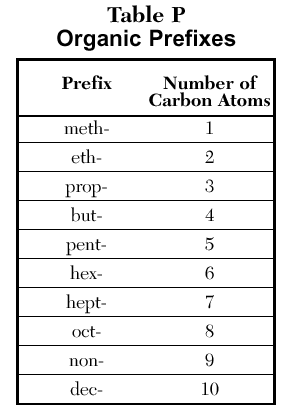 Example: Branched Alkane
7
6
5
4
3
2
1
CH3 - CH2 - CH2 – CH – CH2 – CH - CH3
CH2
CH3
5
CH3
6
Step 1: Find the longest continuous chain of carbons (parent chain)
There are 7 continuous carbons, so the parent chain is
heptane
7
6
5
4
3
2
1
CH3 - CH2 - CH2 – CH – CH2 – CH - CH3
4
5
6
7
1
2
3
CH2
CH3
CH3
Step 2: Number the carbons in parent chain starting with the end that will give the attached groups the smallest #.
The chain is numbered from right to left giving the attached groups the lowest #
heptane
7
6
5
4
3
2
1
CH3 - CH2 - CH2 – CH – CH2 – CH - CH3
CH2
CH3
CH3
Step 3 : Add numbers to the names of the groups to identify their positions on the chain.
In this example the positions are:
2
- methyl       - ethyl
4
heptane
7
6
5
4
3
2
1
CH3 - CH2 - CH2 – CH – CH2 – CH - CH3
CH2
CH3
CH3
Step 4: List the alkyl groups in alphabetical order.
4-ethyl    2-methyl
heptane
7
6
5
4
3
2
1
CH3 - CH2 - CH2 – CH – CH2 – CH - CH3
CH2
CH3
CH3
Step 5: Use punctuation
Commas separate numbers
Hyphens separate numbers and words.
4-ethyl-2- methyl heptane
**Use prefixes if the same group appears more than once in the structure.
CH3
CH3
CH3 - CH2 – CH – CH2 – CH - CH3
Di		=
Tri		=
		=	four times
		=	five times
twice
three times
Tetra
Penta
Example:
CH3
CH3
CH3 - CH2 – CH – CH2 – CH - CH3
6
5
4
3
2
1
1
2
3
4
5
6
Step 1: 6 carbons	 =
hex
So parent chain is
hexane
Step 2:    number right to left
CH3
CH3
CH3 - CH2 – CH – CH2 – CH - CH3
6
5
4
3
2
1
Step 3:    -methyl and    -methyl
2
4
dimethyl
Step 5:  2,4- dimethylhexane
Example:
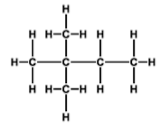 Check your understanding and practice
Lesson 4: Isomers						
Objective:
Identify and construct isomers of alkanes, alkenes and alkynes
ISOMERS
Compounds with the SAME MOLECULAR formula but different STRUCTURAL FORMULA
Have different properties
The more carbons the more possible isomers
Match the isomers:
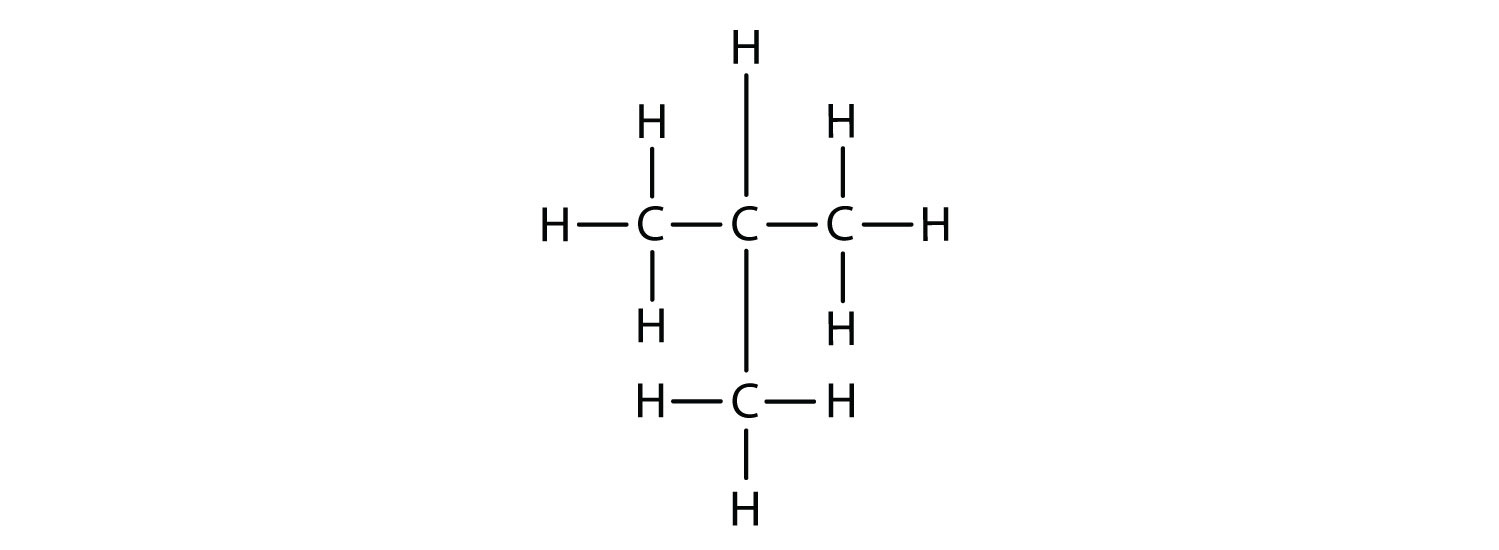 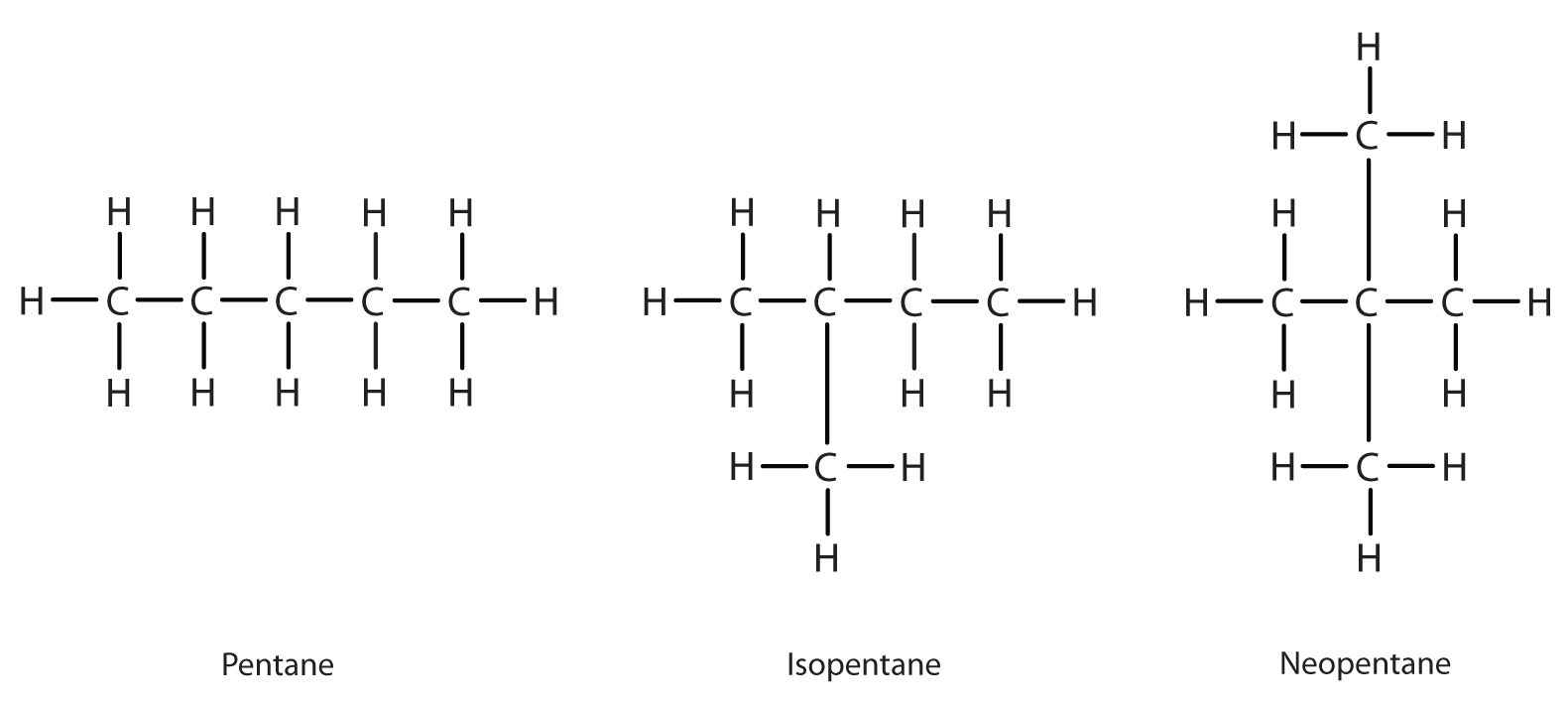 Drawing an isomer of an Alkane
Use same molecular formula
Draw a different structural formula
(if name of compound is different but it has the same molecular formula it is an isomer)
Branched alkanes
Example:  Draw an isomer of hexane
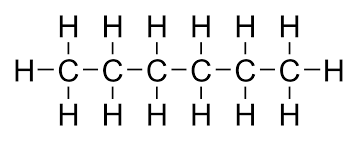 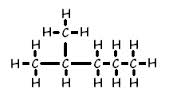 Isomers of Alkenes/Alkynes
Double or Triple bond in different locations

Example: Isomers of butene
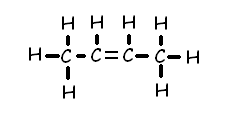 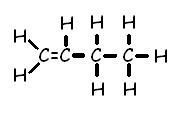 Drawing an isomer of an alkene/alkyne
Use same molecular formula
Move the location of the double or triple bond

****Be careful not to move it into the same position.  Remember you can read compounds left to right or right to left.
Example: Draw an isomer of 1-pentene
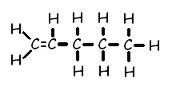 Which two compounds are isomers of each other?
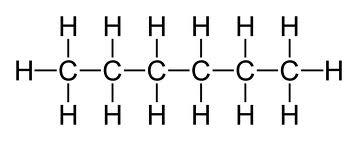 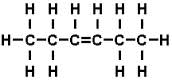 2
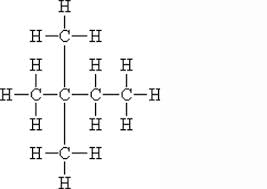 1
3
Check your understanding and practice
Lesson 5: Functional groups			
 
Objective:
Determine the name of the organic compound based upon the functional groups
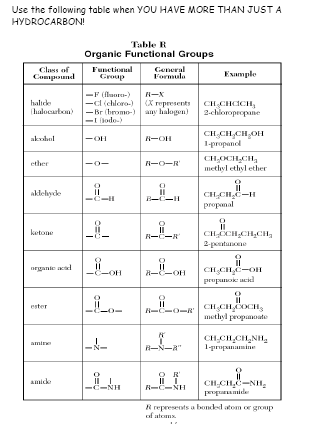 To Name or Draw substituted Hydrocarbons use Table R:
Use the example given in table R and compare to your problem.  
Locate the class of compound and see how it is named or drawn in the example:
Use it as a model to draw or name your problem
Halides
Have one or more of the halogens as a branched group. 
Name chain
Add halogen prefix
# location of halogen
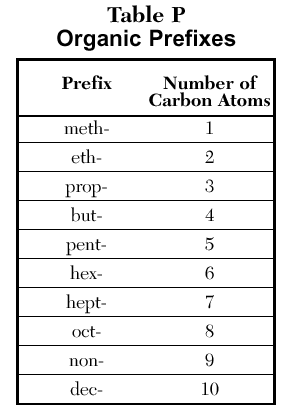 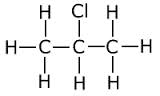 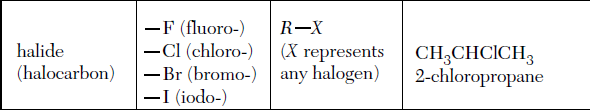 1
2
3
Example
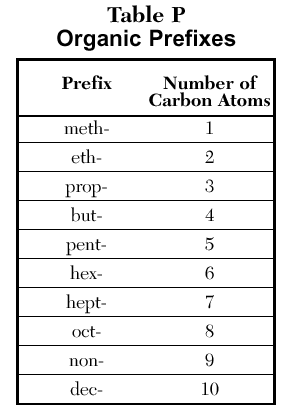 F
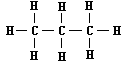 2- fluoropropane
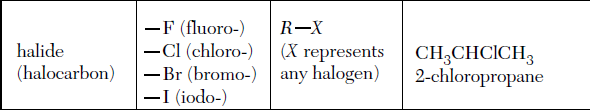 Example:
If more than one of the same          halogen use di, tri etc.
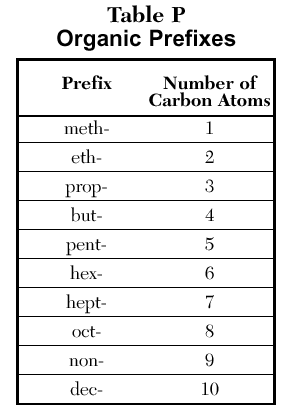 1, 2 dibromoethane
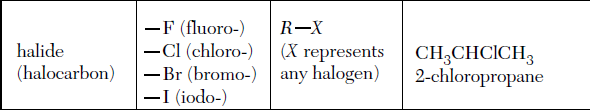 Alcohol
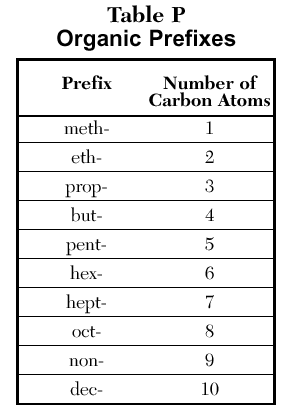 Functional group (OH) 
	
Name chain
Suffix ol
# location of OH
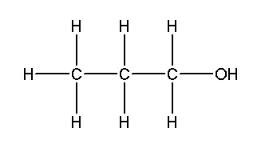 3
2
1
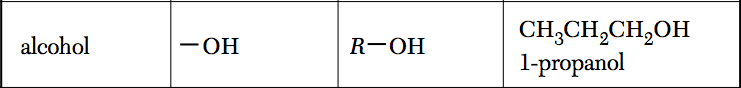 Example:
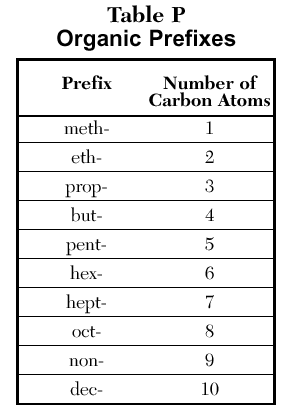 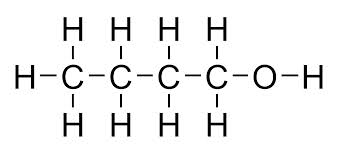 1-butanol
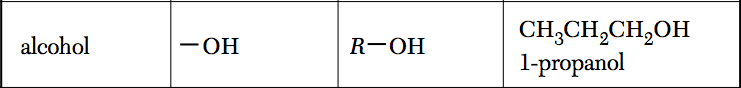 Ether
Name each chain then place in alpha order (*this is an exception)
suffix: -ether
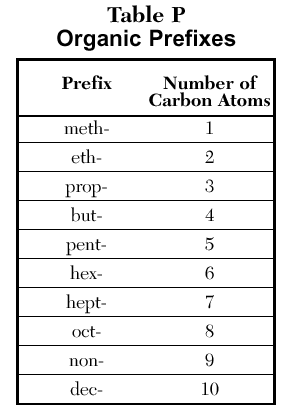 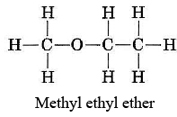 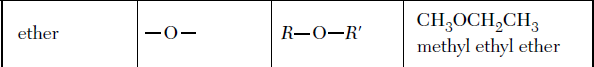 Example:
methyl
methyl
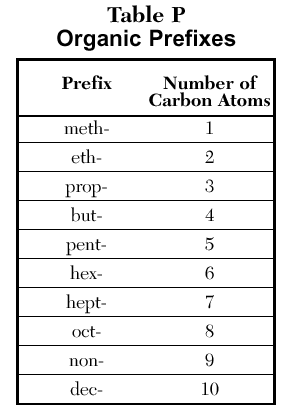 H
H
C
O
C
H
H
H
H
Oxygen bridge
Dimethyl ether
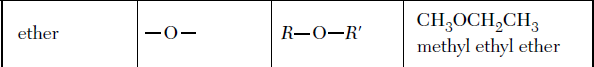 Aldehyde
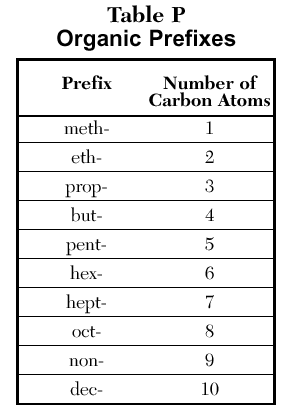 Name chain
Suffix: al
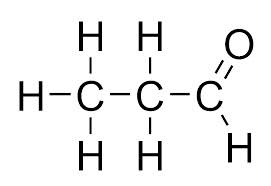 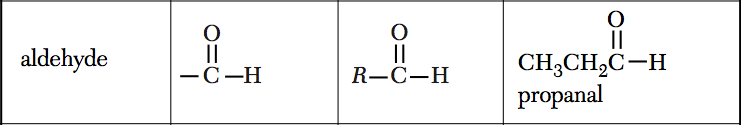 Example:
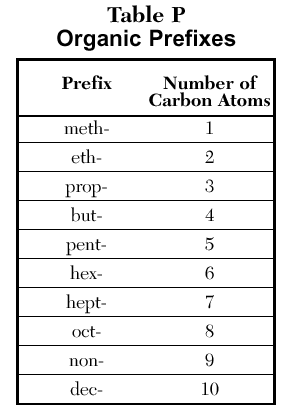 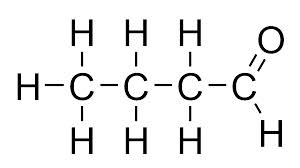 butanal
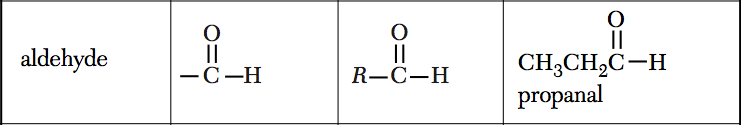 ketone
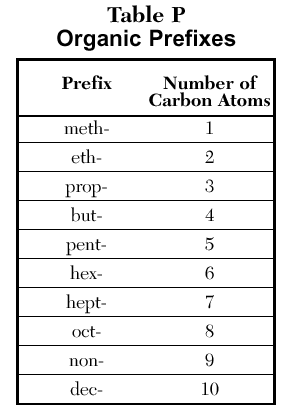 Name parent chain
Suffix: -one
# location of functional 
     group
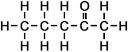 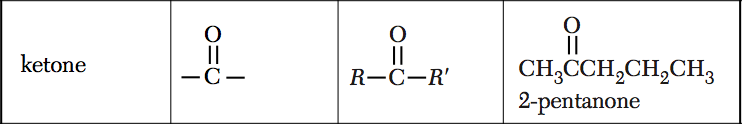 1
2
3
4
5
Example:
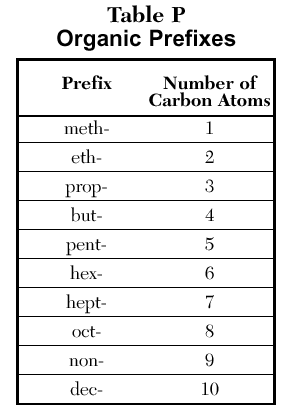 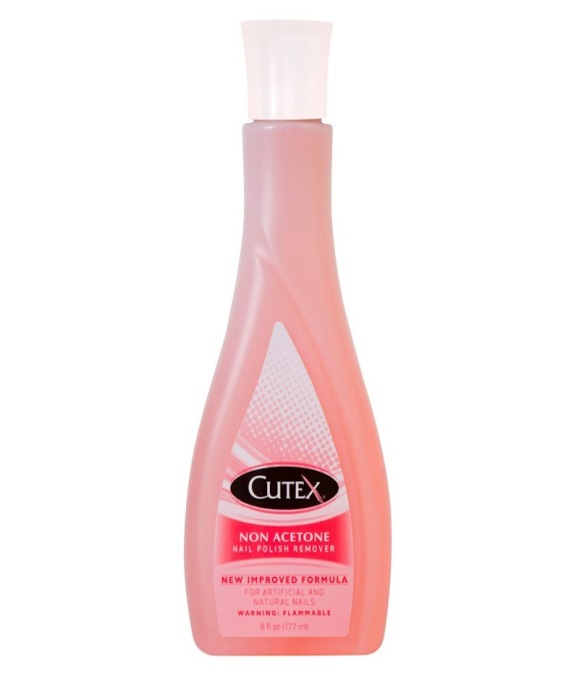 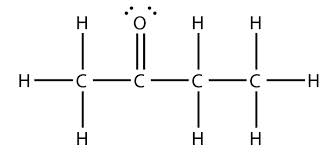 2- butanone
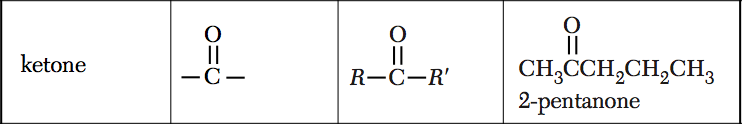 1
2
3
4
5
Organic Acids
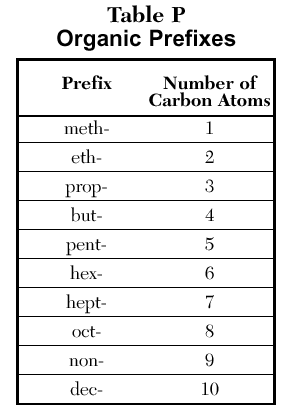 Name parent chain
Drop ending and 
     add -oic acid
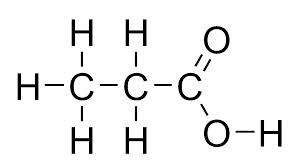 Carboxyl group
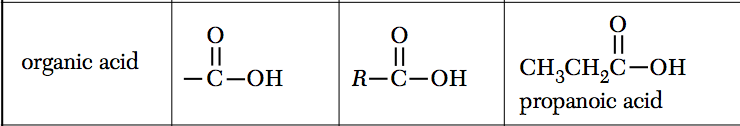 Example
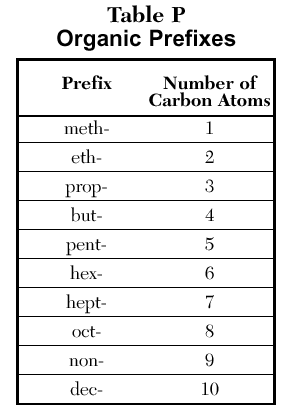 H
O
H
C
C
OH
H
Ethanoic acid
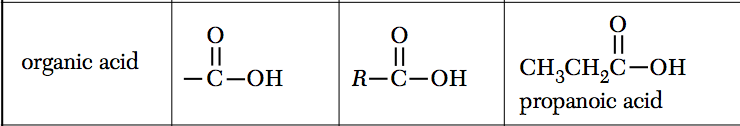 Ester
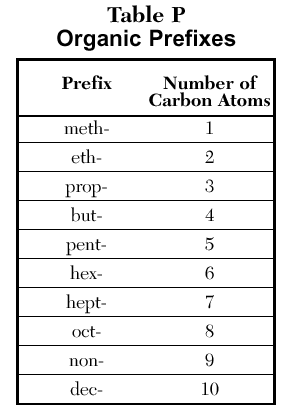 Name chain bonded to O first 
Name chain with double 
   bond =O last
Suffix: -oate
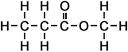 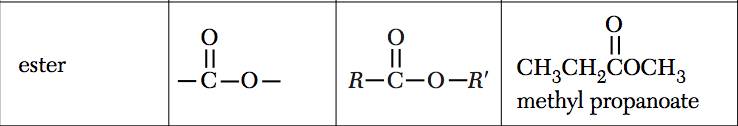 Example:
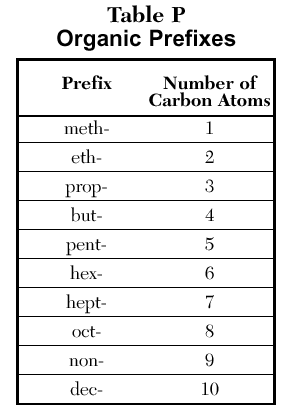 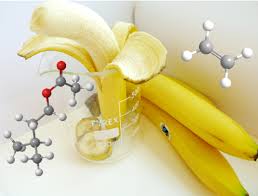 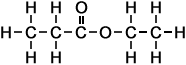 Ethyl propanoate
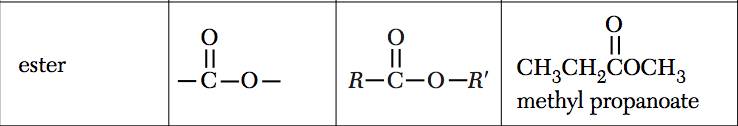 Amines
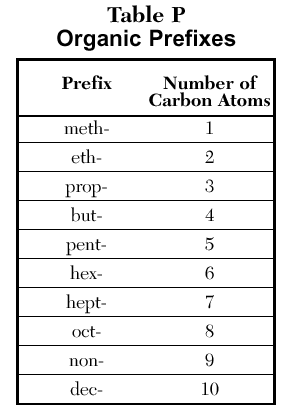 Name chain
Suffix: amine
H
H
H
H
C
C
C
NH2
H
H
H
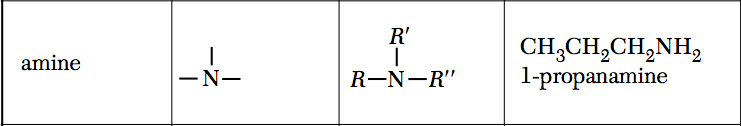 Example:
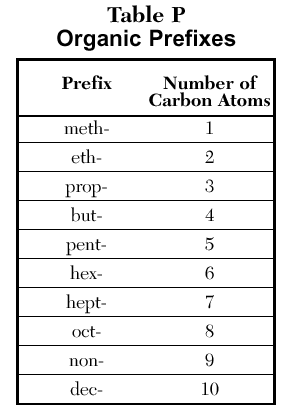 H
H
C
C
NH2
H
H
H
ethanamine
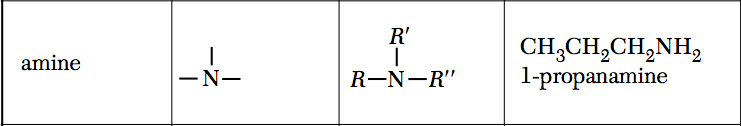 Amides
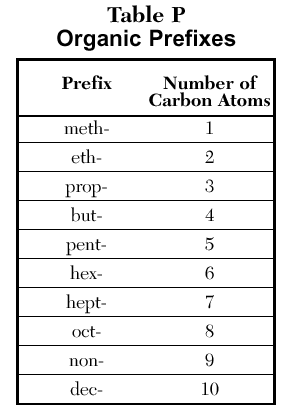 Different than amines due to 
   double bonded =O
Name parent chain
Suffix: amide
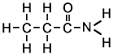 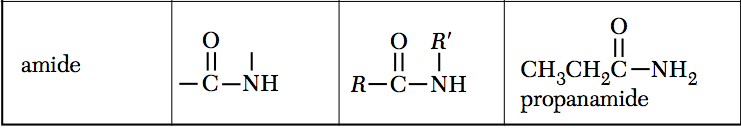 Example:
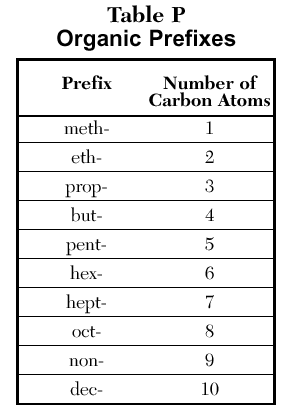 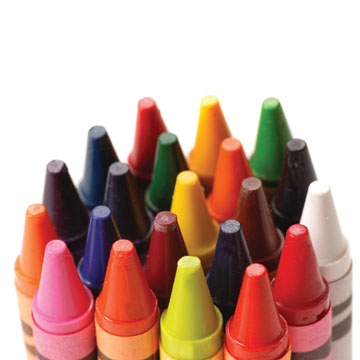 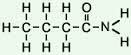 butanamide
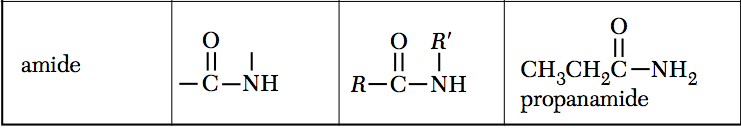 Properties of Organic Compounds
Generally NONPOLAR
INSOLUBLE in Water (like dissolves like)
SOLUBLE in Nonpolar substances

POOR Conductors of Electricity )non electrolytes) b/c they do not form ions
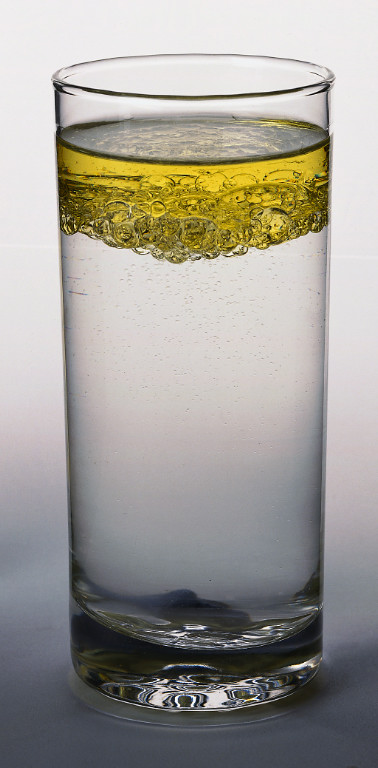 They have LOW melting points – due to WEAK INTERMOLECULAR forces.
				
			     C-C ● ● ●   C-C


Combustible (flammable)
STRONG
STRONG
weak
Check your understanding and practice
Lesson 6: Organic Reactions							
 Objective:
Differentiate between the types of organic reactions
Compose addition and substitution reactions
1. Combustion
Organic Compound is burned in the presence of oxygen to produce CO2 and H2O
O2 is always a REACTANT!
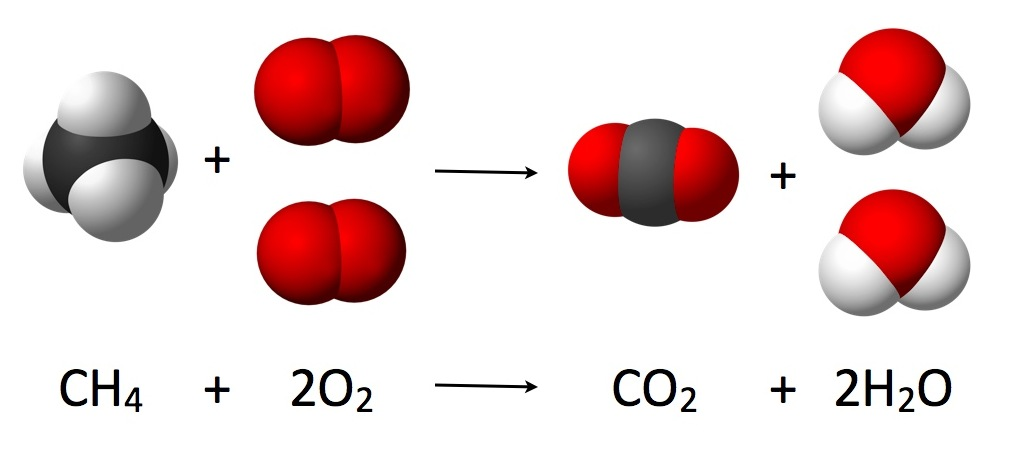 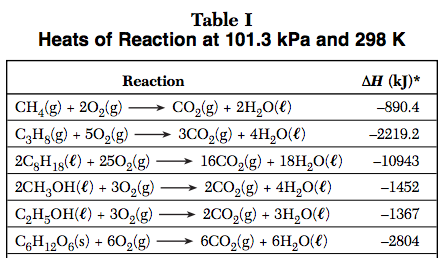 2. Substitution
Similar to single replacement: two atoms switch
First compound is saturated (single bonds)
One H is switched with one Halogen (group17). 
       CH4  +  Cl2       CH3Cl   +  HCl
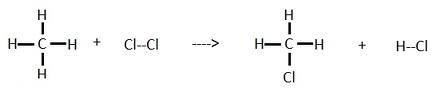 Example:
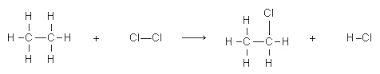 3. Addition
Double or Triple Bond is broken and two or more atoms are added
Molecule must be unsaturated

       C2H4     +     Br2           C2H4Br2
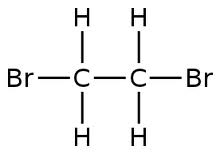 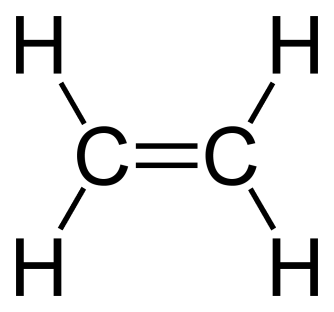 +

Br2
Example:
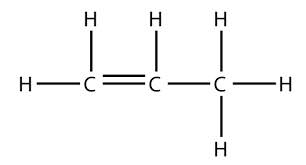 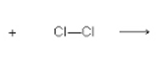 4. Esterification
Forms esters (smells)
Identify ester as product (Use TABLE R)
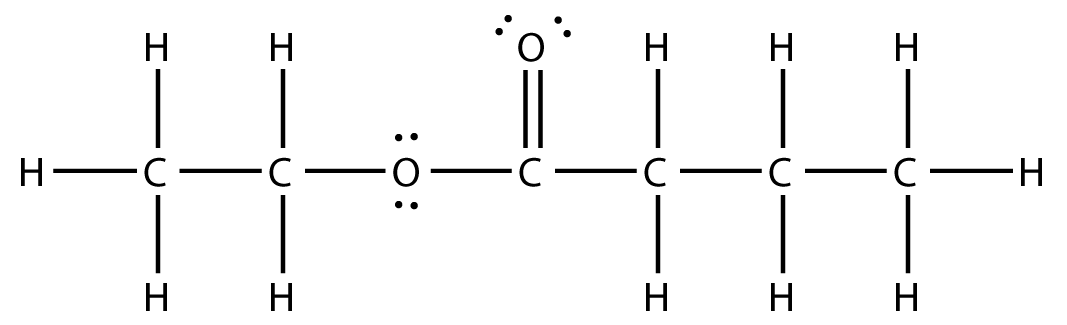 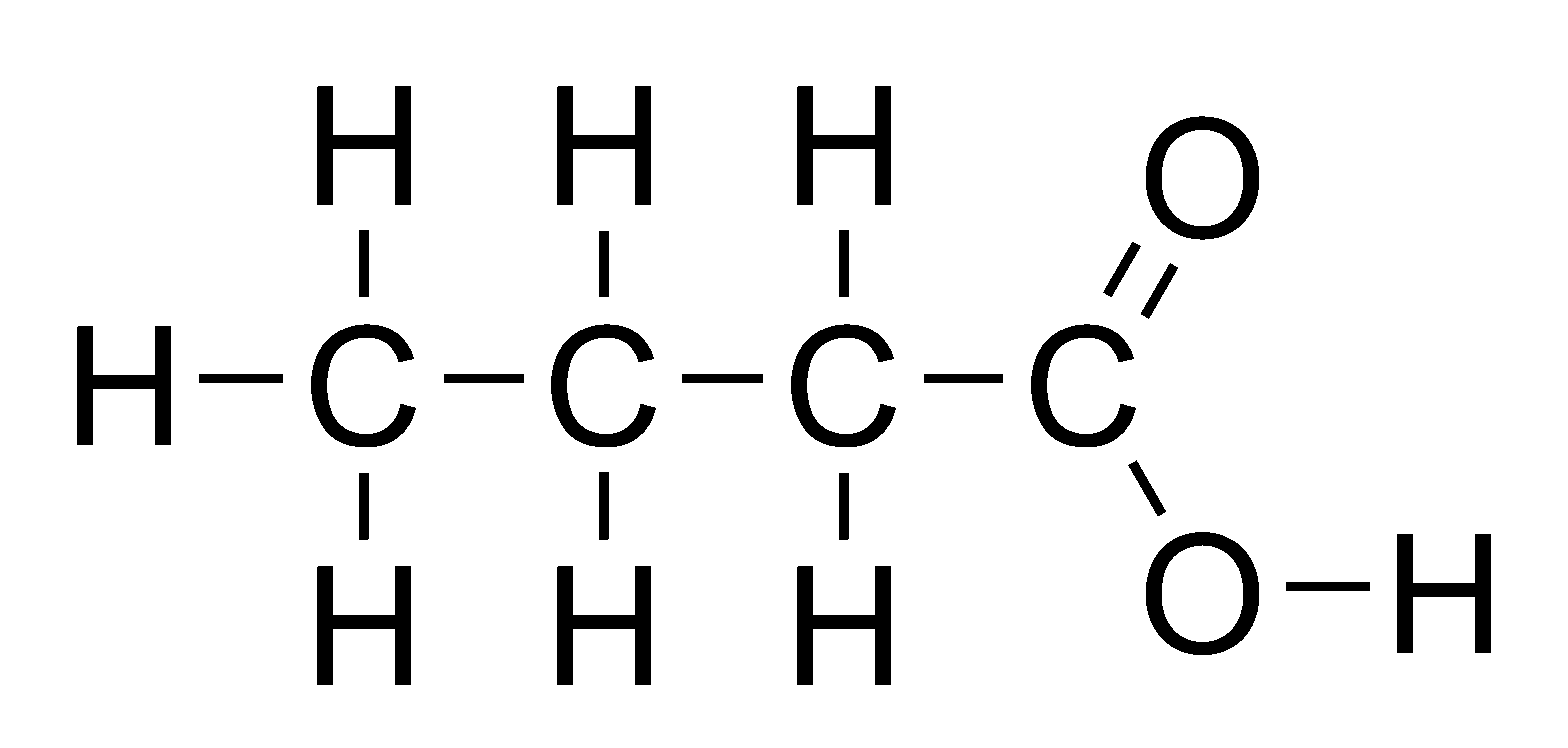 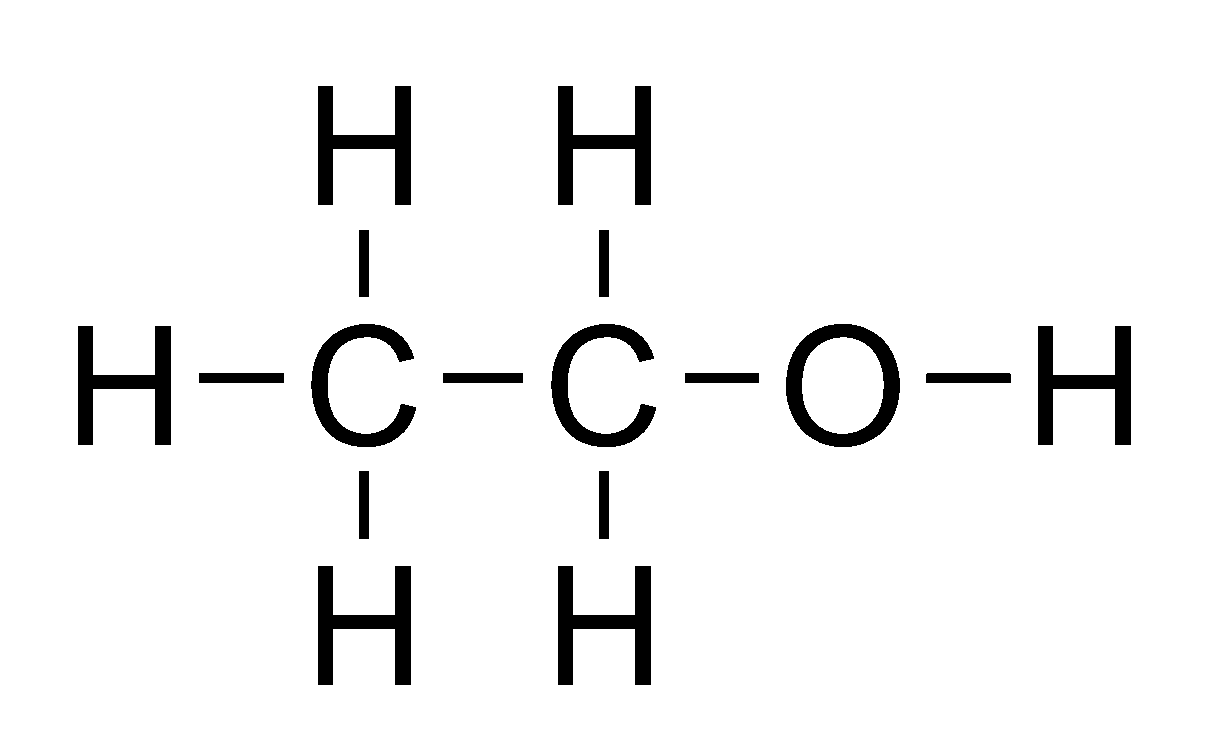 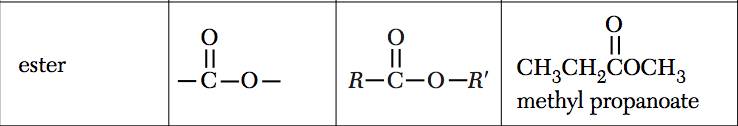 5. Fermentation
Enzymatic breakdown of sugar into alcohol (ethanol) and CO2
Identify Alcohol and CO2 as product

  C6H12O6 2C2H5OH + 2CO2
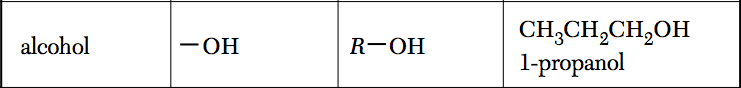 6. Saponification
Hydrolysis of fats using a base
Produces soap and glycerol (alcohol)
Identify soap as product and base as reactant
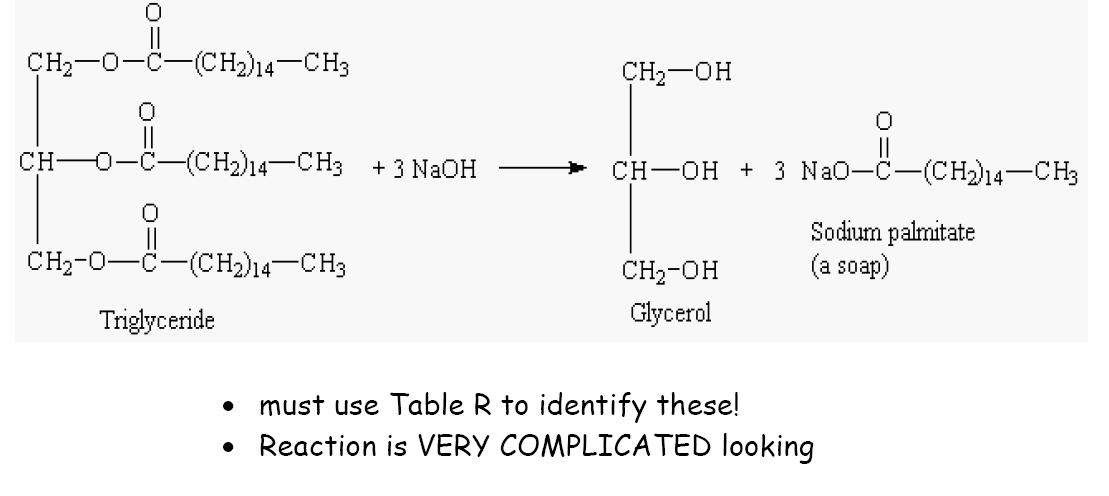 7. Polymerization
Formation of long-chain molecules (polymers) from small repeating subunits (monomers)
Can be natural (proteins) or artificial (plastics)
starch – long chains of sugars
proteins – long chains of amino acids
cellulose – made of repeating units of sugar
Addition Polymerization
Adding small alkenes together by breaking the double bond, to create a large chain.
Identify by “n” which represents a large number
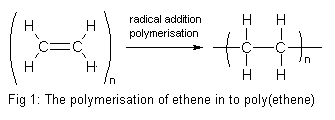 Identify by repeating units (monomers) creating giant molecules
+
+
C
C
C
C
C
C
monomer
monomer
monomer
ethylene
ethylene
ethylene
C
C
C
C
C
C
polymer
polyethylene
Condensation Polymerization
Joining 2 molecules by removing water
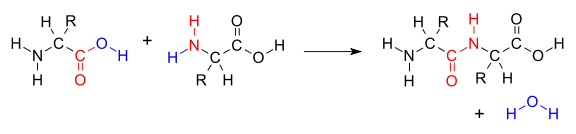 Addition vs. Condensation
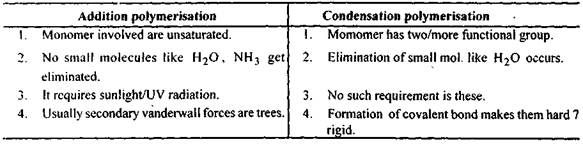 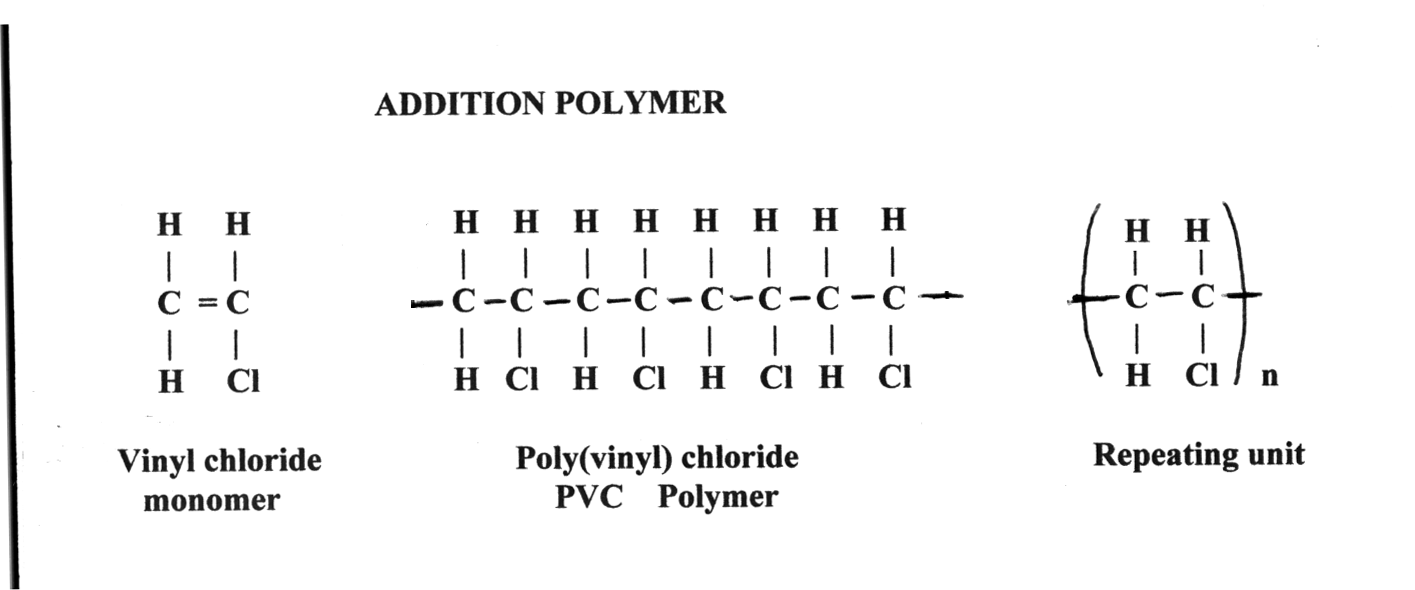 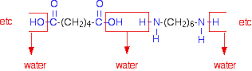 8. Cracking
Breaking large hydrocarbons into smaller chains by heating them. 
Fossil fuels are cracked into many components such as octane (gasoline) propane, etc.
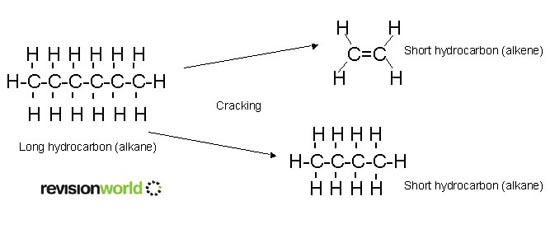 Finding missing reactants & products in organic rxns
In balanced rxns the number of atoms on the left must equal the number of atoms on the right.
Ex.)
C2H6
Cl2
C2H5Cl
+
+
2
2
0
6
5
1
2
1
1
Missing product must be HCl
This is a substitution rxn because hydrogen atom of ethane is replaced by chlorine.
Check your understanding and practice